日常活动Rìcháng huódòng
กิจวัตรประจำวัน
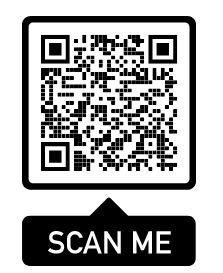 Do Now
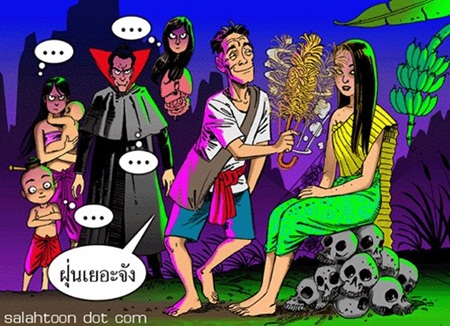 PURPOSE
เราจะเรียนเรื่อง日常活动เพื่อให้นักเรียนสามารถเรียนรู้คำศัพท์เกี่ยวกับเรื่องกิจวัตรประจำวันและสนทนาแลกเปลี่ยนข้อมูลเกี่ยวกับตนเองเรื่องต่าง ๆ ใกล้ตัวสถานการณ์ในชีวิตประจำวันเป็นภาษาจีนอย่างเหมาะสมได้
醒
Xǐng 
ตื่นนอน(เวลาที่เราลืมตาขึ้นมาจากการนอนหลับ)
起床
  Qǐ chuáng  
ลุก(ตื่นนอน) / ลุกขึ้น ใช้ตอนเวลาที่เราลุกจากเตียงนอน
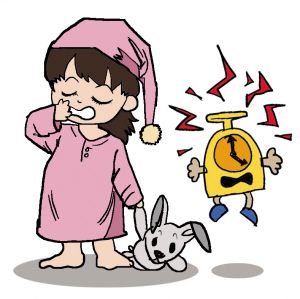 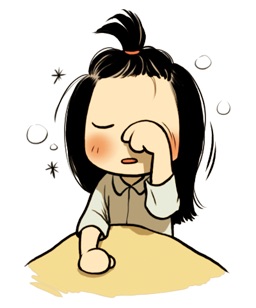 上洗手间 / 上厕所
Shàng xǐ shǒu jiān / shàng cè suǒ 
ไปเข้าห้องน้ำ
洗澡
Xǐ zǎo 
อาบน้ำ
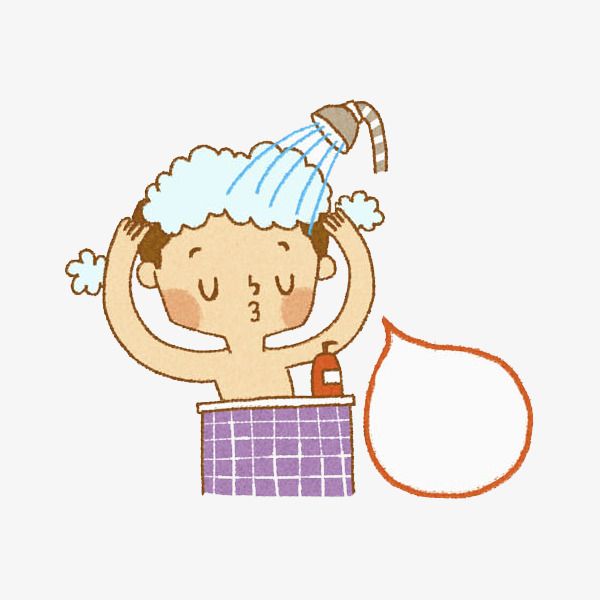 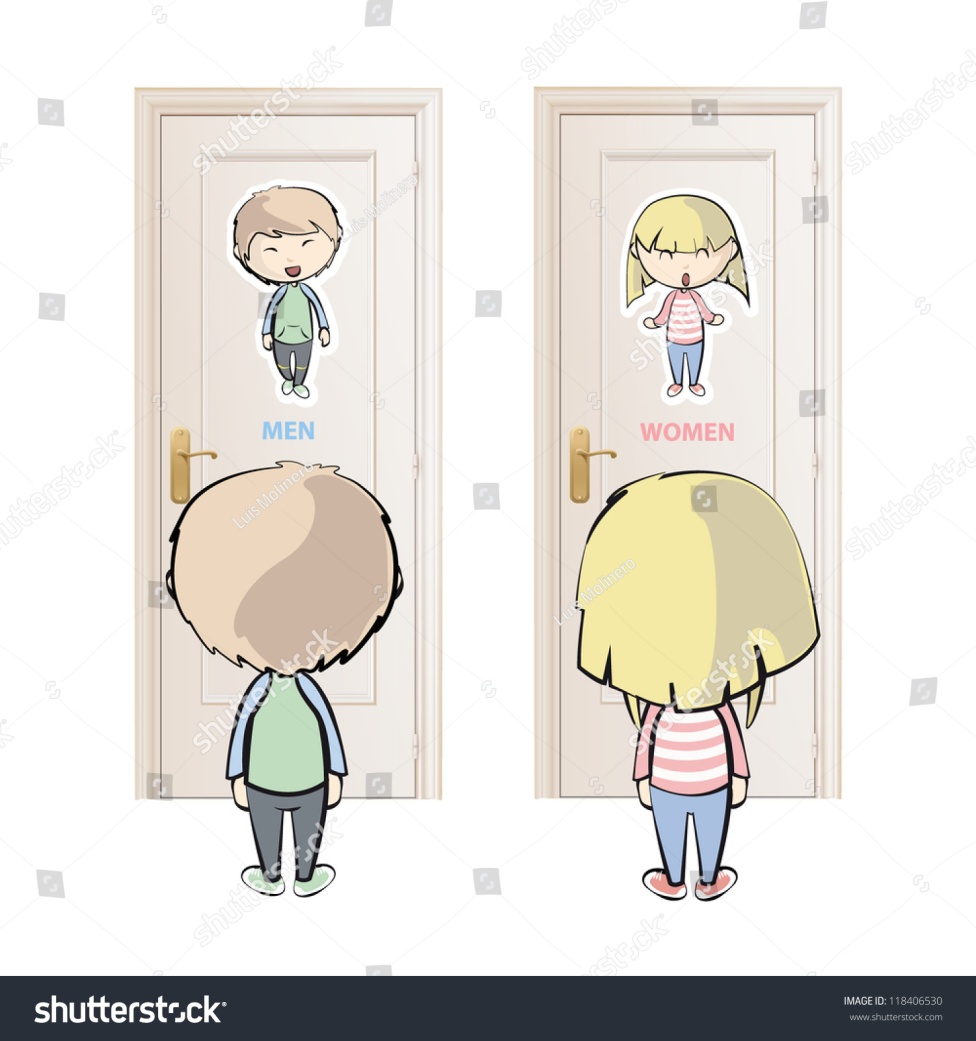 刷牙
Shuā yá
แปรงฟัน
洗脸
Xǐ liǎn 
      ล้างหน้า
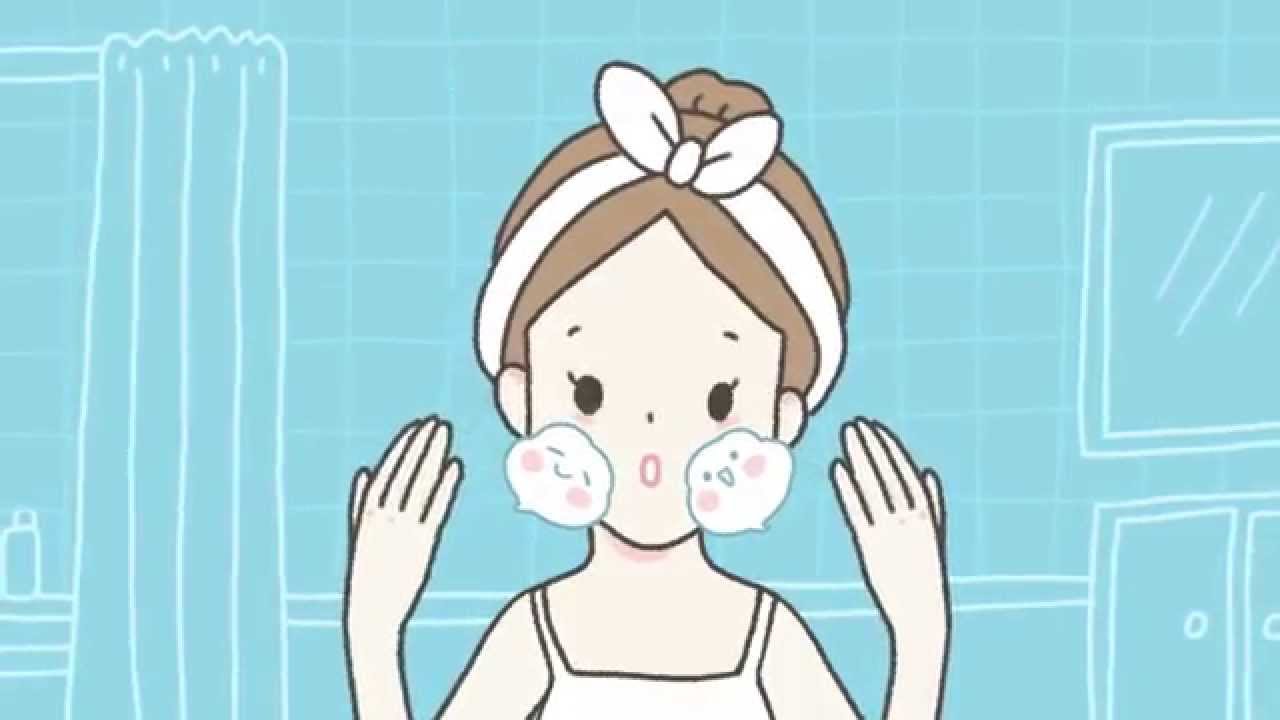 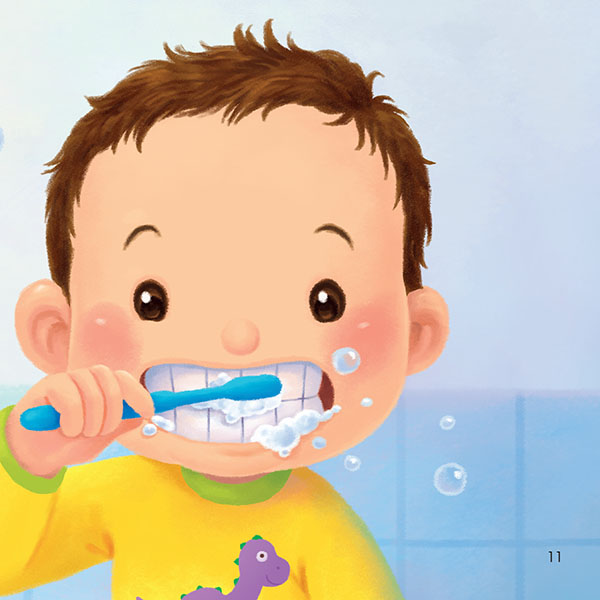 化妆
Huà zhuāng 
แต่งหน้า
梳头发
Shū tóu fà 
หวีผม
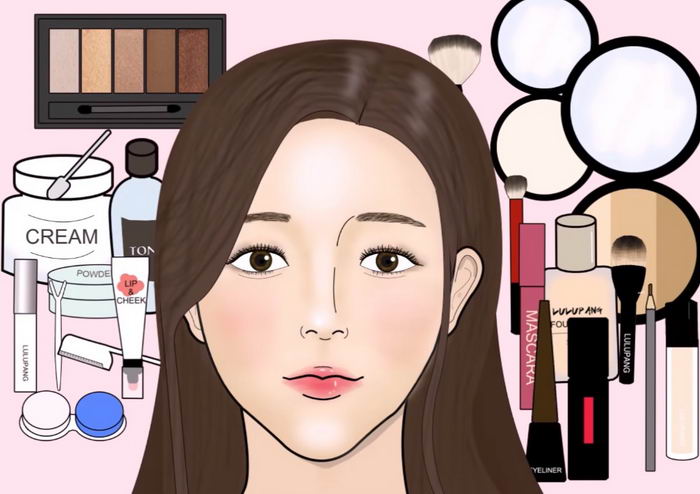 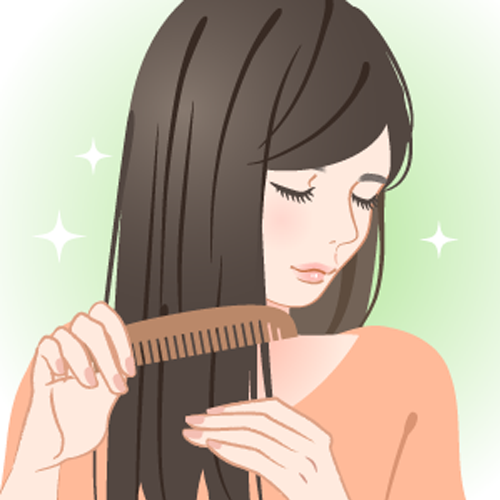 打扮
Dǎ bàn 
แต่งตัว
吃早餐 /  吃早饭
Chī zǎo cān / Chī zǎo fàn
รับประทานอาหารเช้า
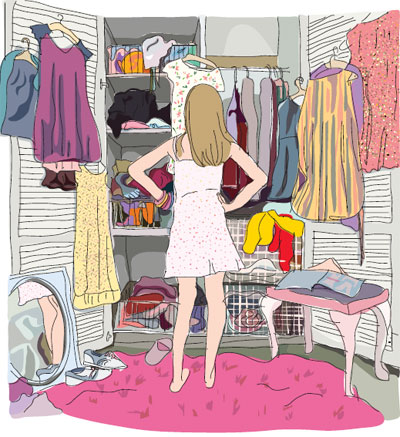 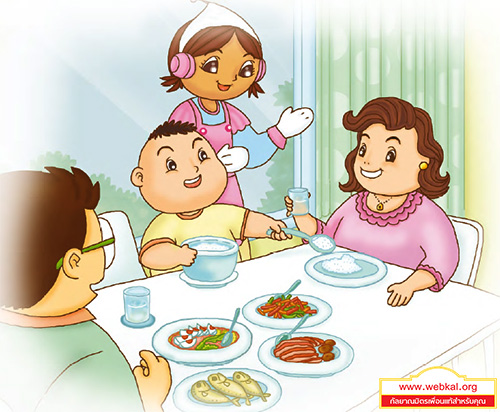 洗碗
Xǐ wǎn 
ล้างจาน
喝咖啡
Hē kā fēi 
ดื่มกาแฟ
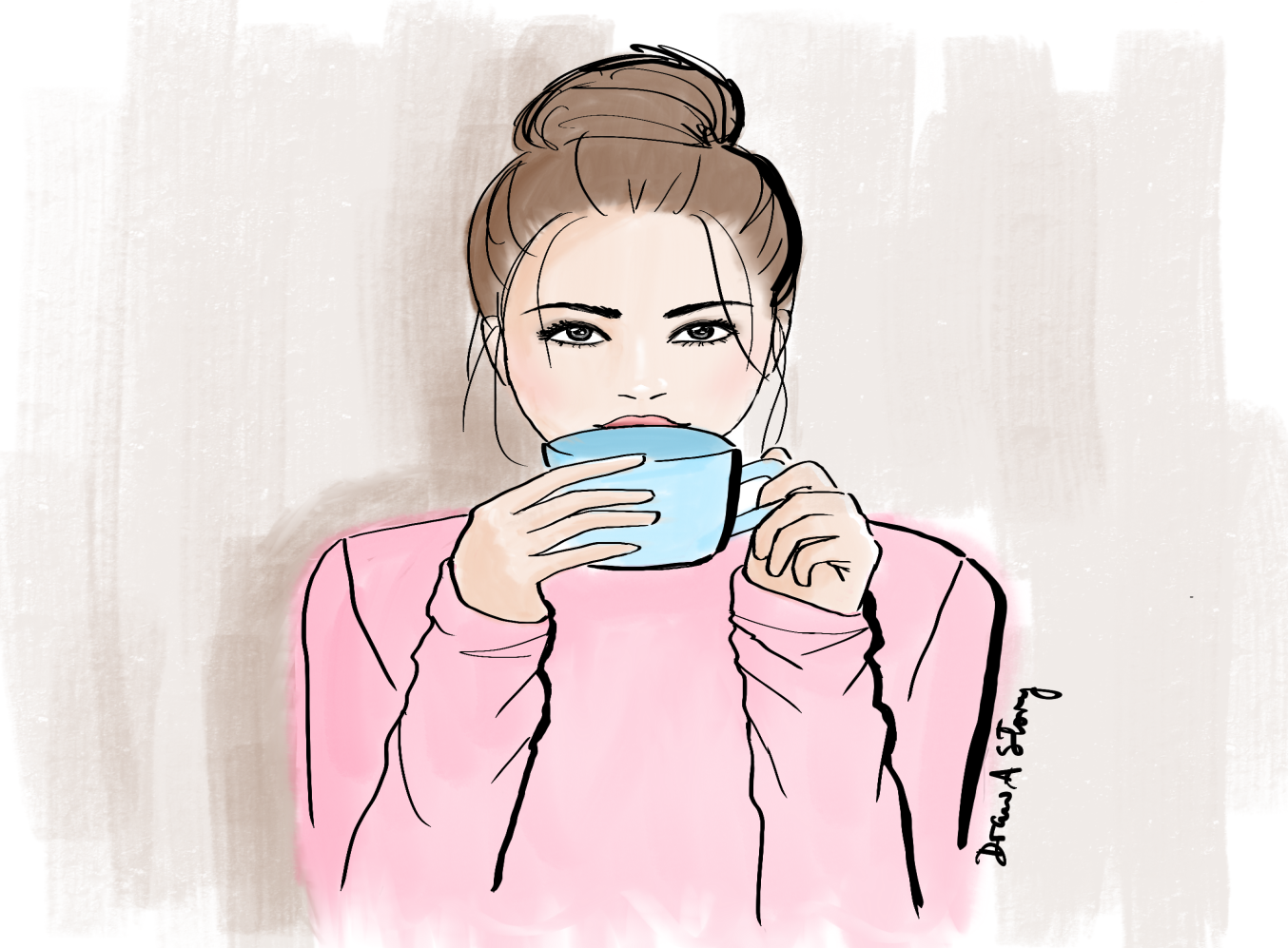 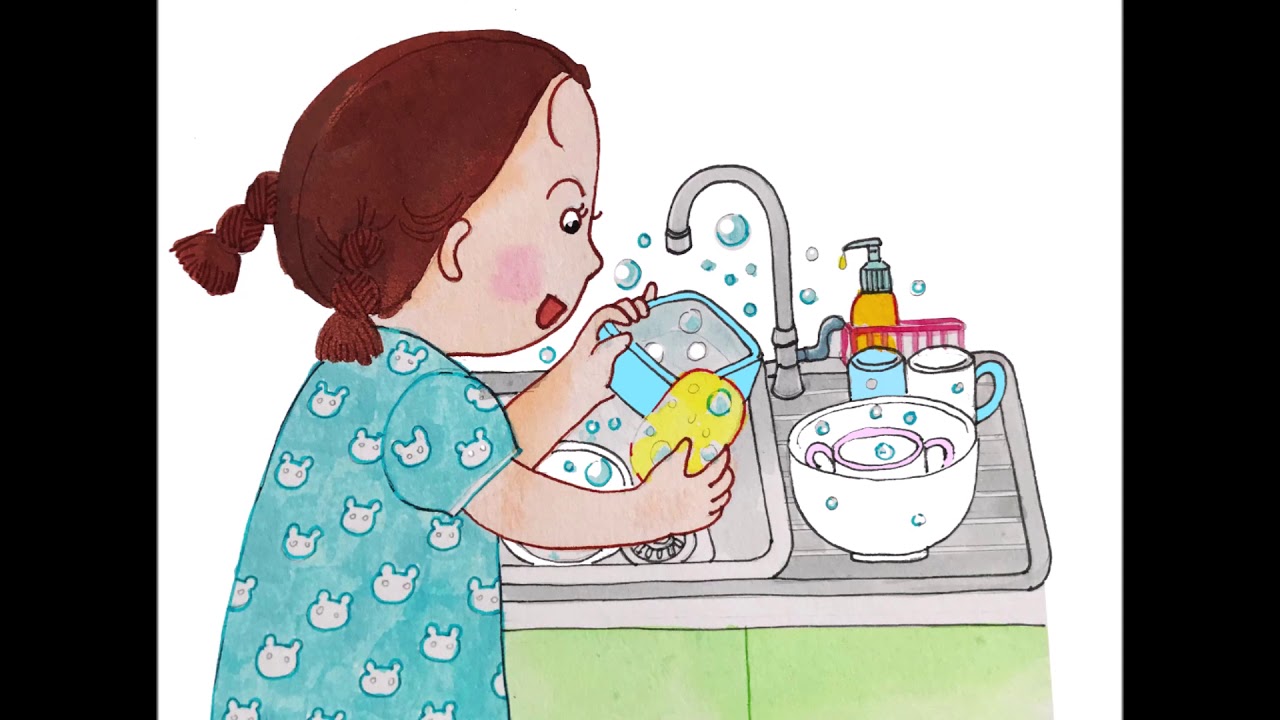 做作业
 Zuò zuò yè  
ทำการบ้าน
回家
Huí jiā  
กลับบ้าน
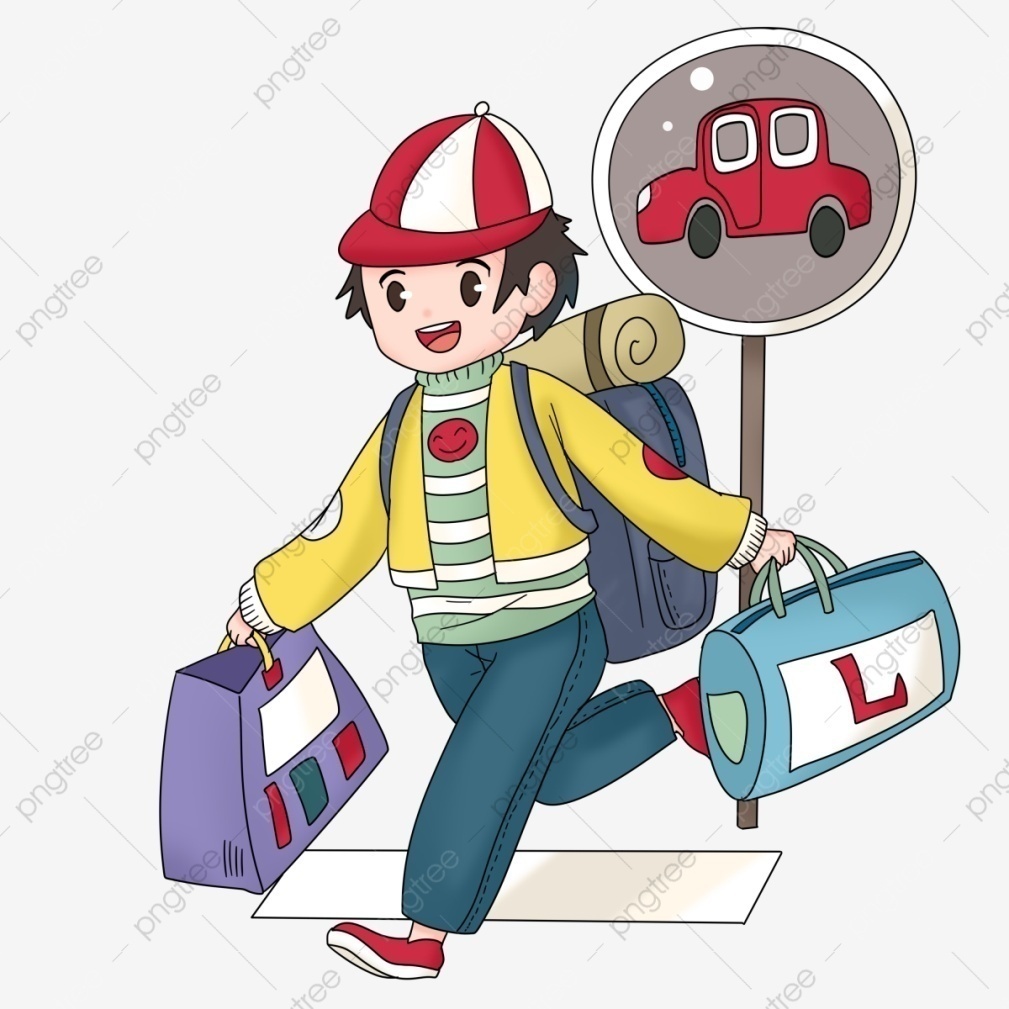 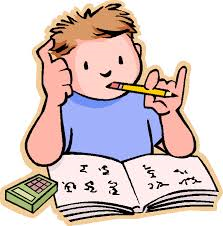 洗衣服
Xǐ yī fu 
ซักผ้า
打扫房间
Dǎ sǎo fang jiān 
ทำความสะอาดบ้าน
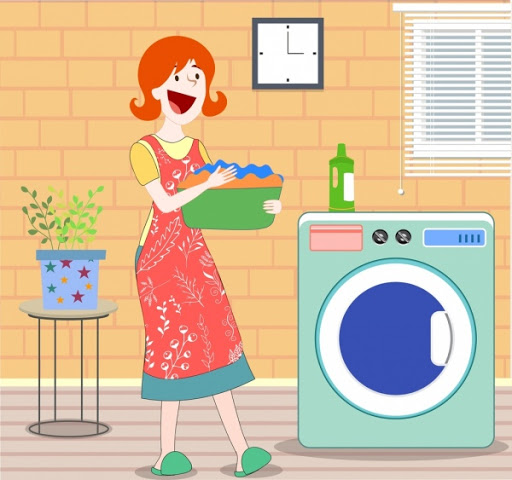 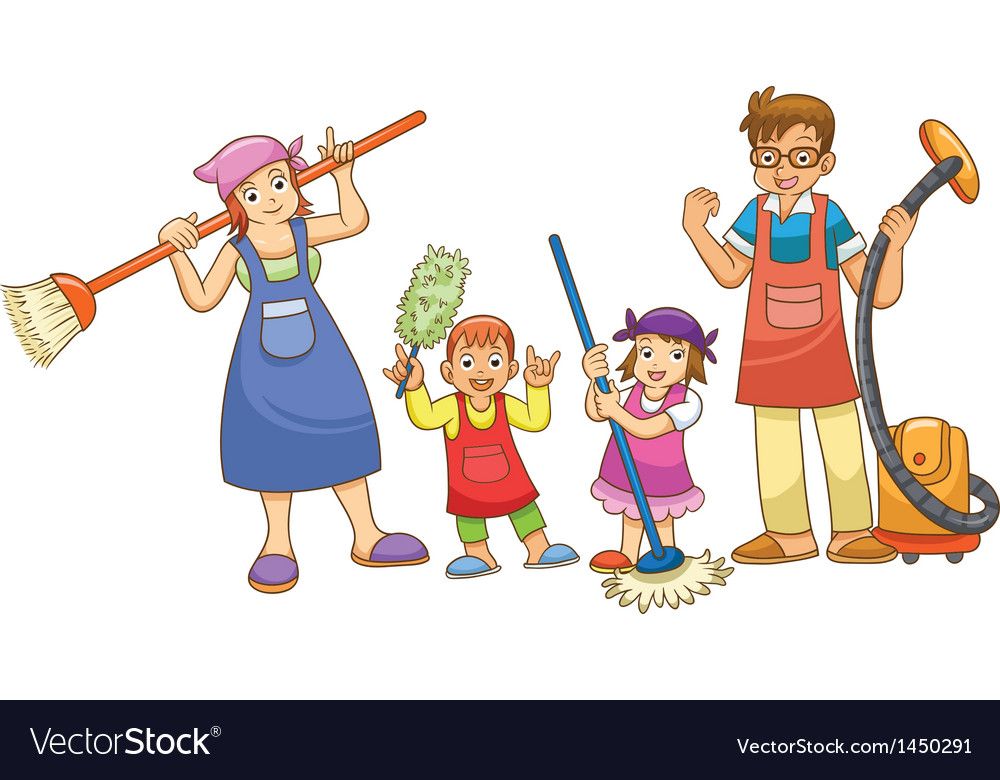 玩手机
Wán shǒu jī  
เล่นโทรศัพท์มือถือ
锻炼身体
Duàn liàn shēn tǐ 
ออกกำลังกาย
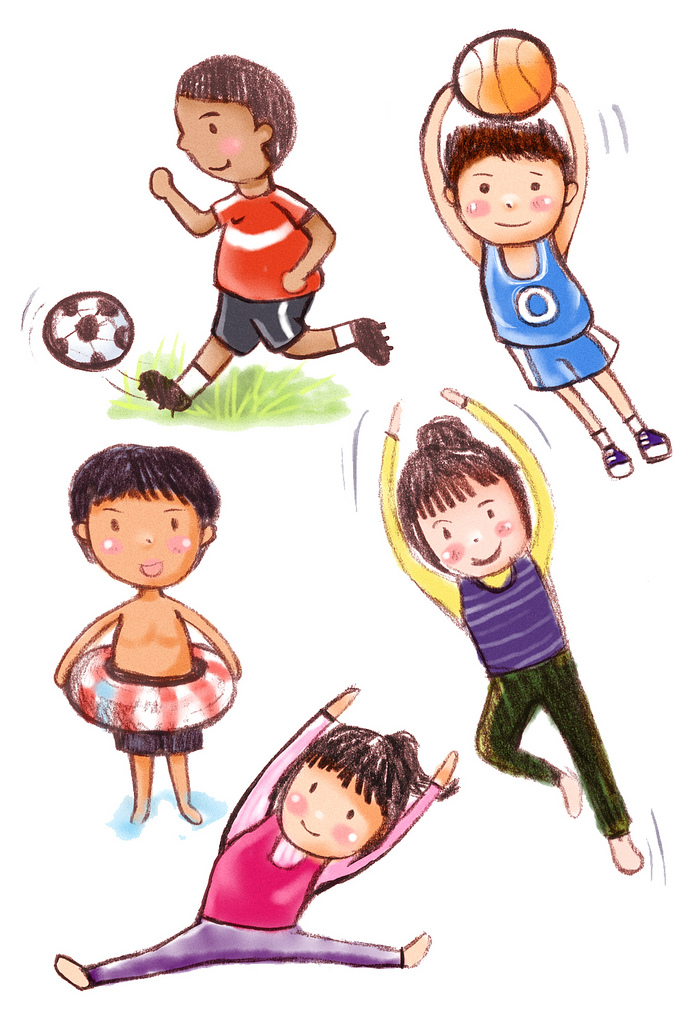 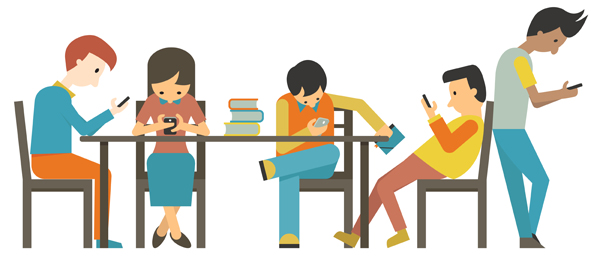 看电视剧
Kàn diàn shì jù 
ดูซีรีส์ทีวี
弹吉他
Tán jí tā 
เล่นกีตาร์
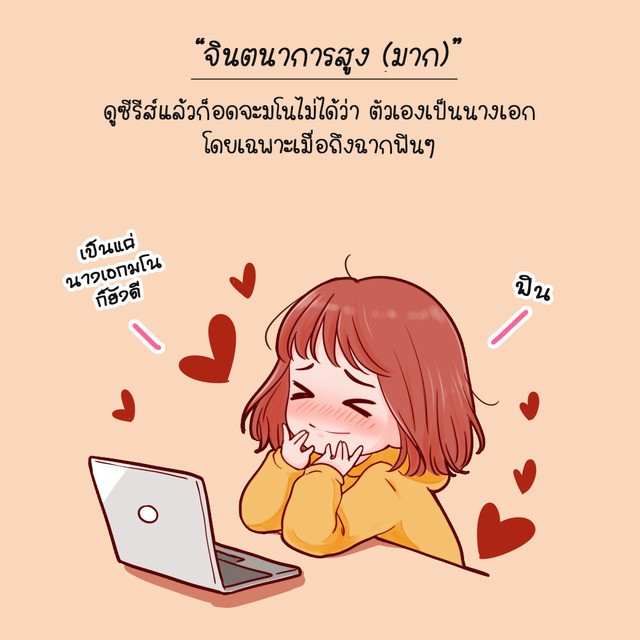 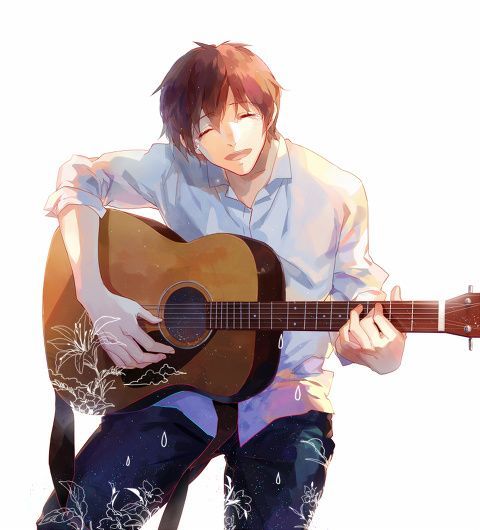 听歌
Tīng gē  
ฟังเพลง
去睡觉
Qù shuì jiào 
เข้านอน
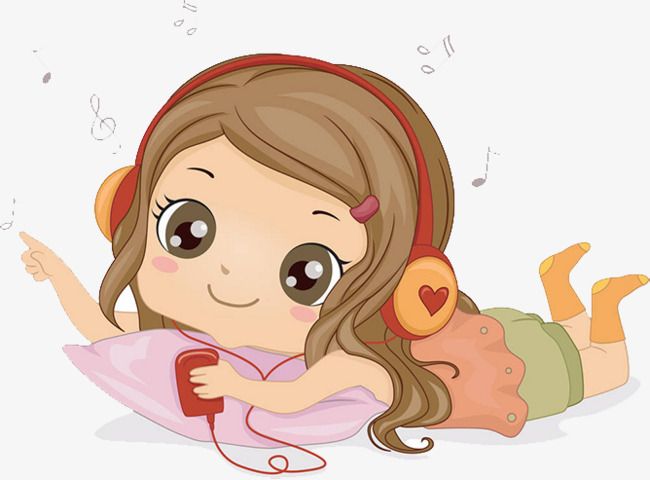 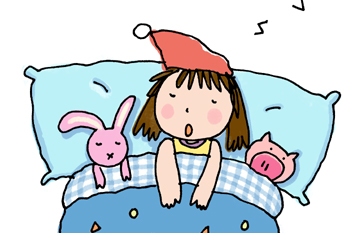 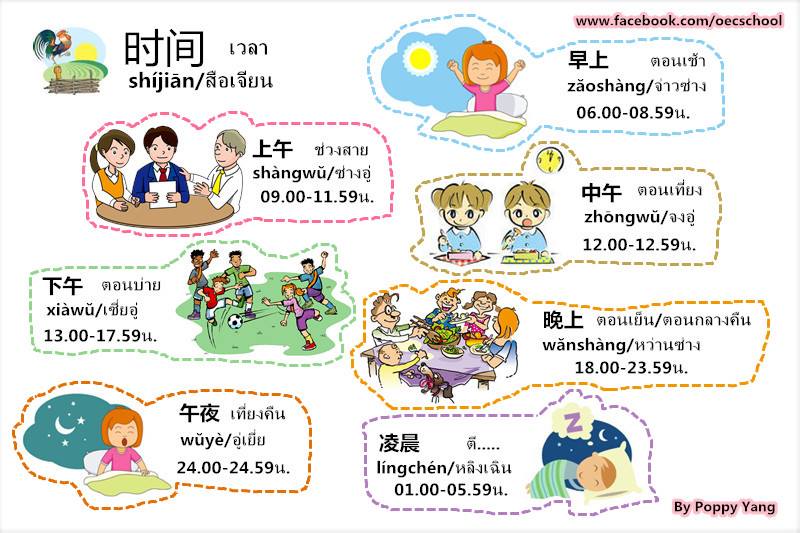 บทสนทนา
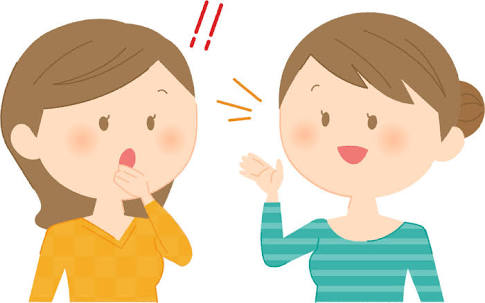 A: 你几点起床？ 
nǐ jǐ diǎn qǐchuáng
คุณตื่นนอนกี่โมง
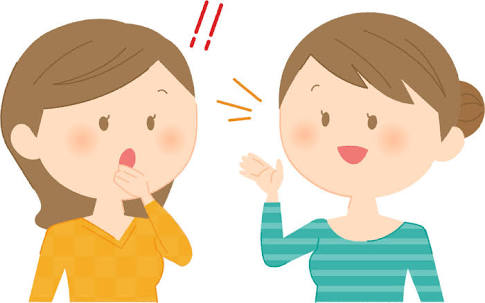 B:早上七点。
    Zǎoshang qī diǎn
      7 โมงเช้า
วันนี้ : 今天 jīntiān
วันนี้คุณตื่นนอนตอนกี่โมง :你今天几点起床？nǐ jīntiān jǐ diǎn qǐchuáng
ทุกๆวัน : 每天 měitiān
คุณตื่นนอนทุกวันตอนกี่โมง :你每天几点起床？nǐ měitiān jǐ diǎn qǐchuáng
6โมง : 六点 liù diǎn
ฉันตื่นนอนตอน 6 โมง :我六点起床。wǒ liù diǎn qǐchuáng
วันนี้ฉันตื่นนอนตอน 6 โมงเช้า :我今天六点起床。
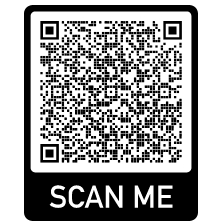 คุณตื่นนอนกี่โมง :你几点起床？nǐ jǐ diǎn qǐchuáng
ฉันตื่นนอน 6 โมงเช้า :我六点起床。wǒ liù diǎn qǐchuáng
วันนี้คุณตื่นนอนตอนกี่โมง :你今天几点起床？nǐ jīntiān jǐ diǎn qǐchuáng
วันนี้ฉันตื่นนอน 6 โมง :我今天六点起床。wǒ jīntiān liù diǎn qǐchuáng
คุณตื่นนอนทุกวันตอนกี่โมง :你每天几点起床？nǐ měitiān jǐ diǎn qǐchuáng
ฉันตื่นนอนทุกวันตอน 6 โมง :我每天六点起床。wǒ měitiān liù diǎn qǐchuáng
คุณตื่นเช้ามากเลย :你起得很早。nǐ qǐ de hěn zǎo
สาย (ตื่นสาย) 
晚 wǎn
คุณตื่นสายมาก :你起得很晚。nǐ qǐ de hěn wǎn
ให้นักเรียนทำสรุปใบงานDIAGRAM
日常活动
Reflective
บอก 1 คำศัพท์ที่ได้เรียนในวันนี้